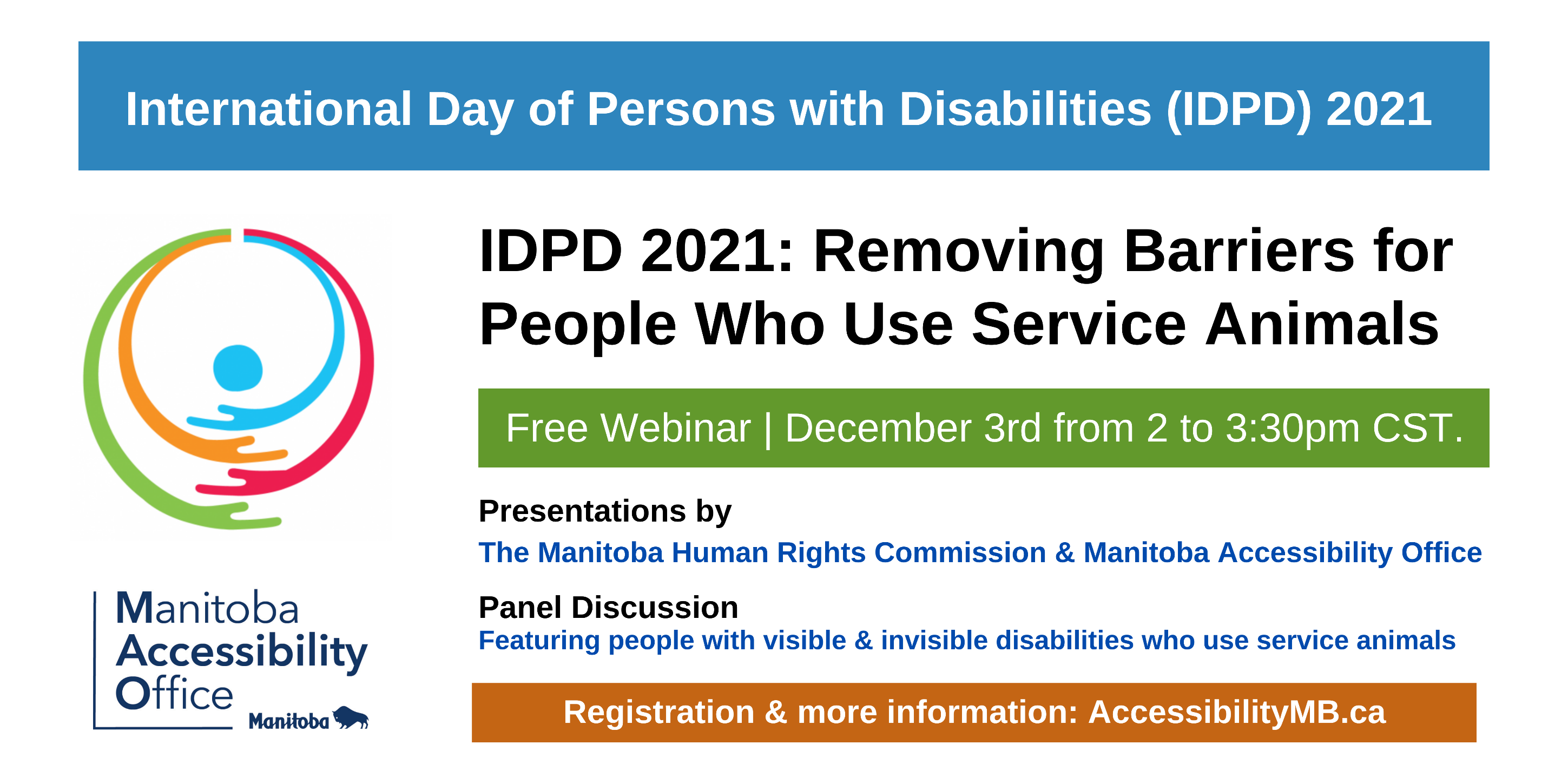 Land Acknowledgement
Aaniin, Boozhoo, Tansi,  Wotziye,  Ho/Han,  Tanshi,  Tunngasugitsi!
The IDPD 2021 Webinar is located on Treaty 1 Territory, 
the original lands of the Anishinaabeg, Cree, Oji-Cree, Dakota,
 & Dene peoples, and the homeland of the Métis Nation.

We encourage you to reflect on the history of the land          
that you are watching from.

https://www.whose.land/en/
Webinar Housekeeping
Tech Issues?
Call: 204-945-7613
Manitoba Accessibility Office


Questions for our presenters & panelists?
Type them in the chat box.
MAO@gov.mb.ca
December 3rd International Day of Persons with Disabilities
Promotes the rights & well-being of people with disabilities in all spheres of society & development.

Increases awareness of the situations of people with disabilities in every aspect of political, social, economic & cultural life2.
Adopted in 2006, the 
Convention on the Rights of Persons with Disabilities (CRPD), has further advanced the rights &   well-being of persons with disabilities3.
Proclaimed in 1992 by the United Nations General Assembly1.
References: https://www.un.org/en/observances/day-of-persons-with-disabilities/background
IDPD 2021 Webinar Outline
Greetings and Opening Remarks from  Honourable Rochelle Squires 
Presentation from Karen Sharma,                      Manitoba Human Rights Commission
Presentation from Lucía Madariaga,              Accessibility Compliance Secretariat
Panel Discussion among people who use service animals (Yvonne Peters, Vivi Dabee, & Bill Tucker)
Questions & Answers
Closing Remarks
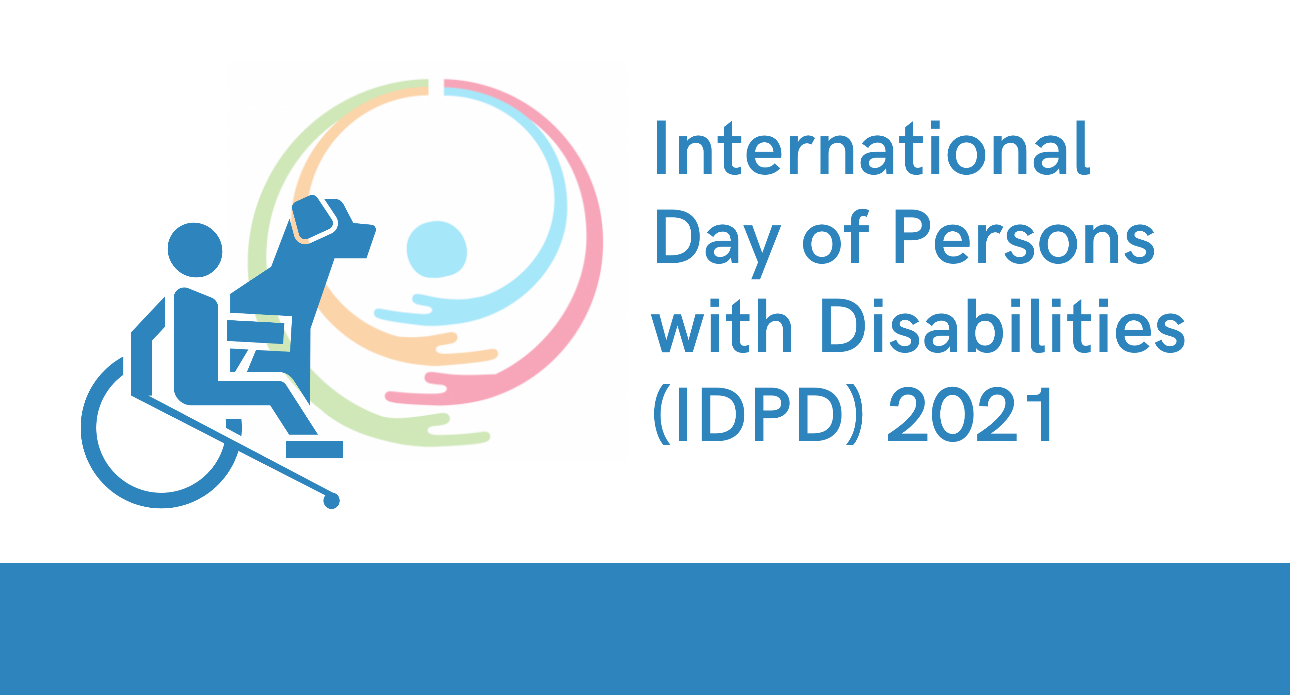 Greetings & Opening Remarks
Honourable Rochelle Squires, Minister of Families and Minister responsible for Accessibility

Rochelle Squires was elected as the MLA for Riel in 2016 and 2019. She holds a Bachelor of Arts in communications from the University of Winnipeg, a Master of Fine Arts from the University of British Columbia and a Journalism Diploma from Red River College. 

She and her husband Daniel have a combined family of five children and one grandson.
Presenters
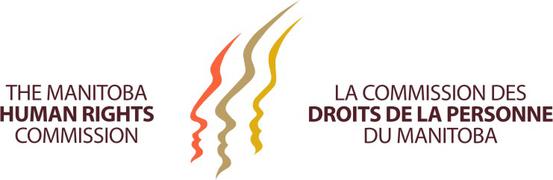 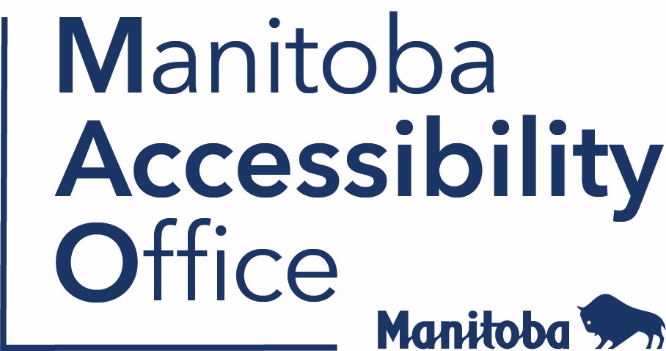 Lucía Madariaga, 
Assistant Director, Compliance Secretariat
Karen Sharma, A/Executive Director
Panelists
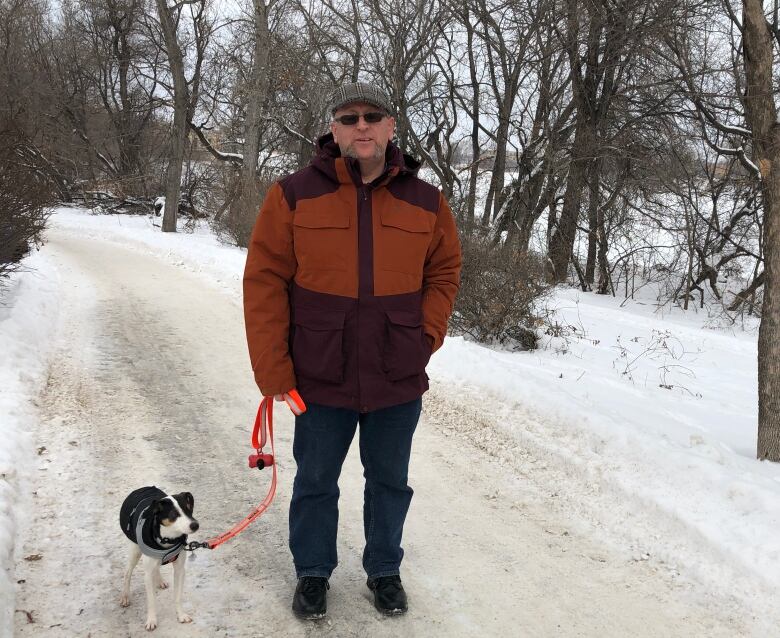 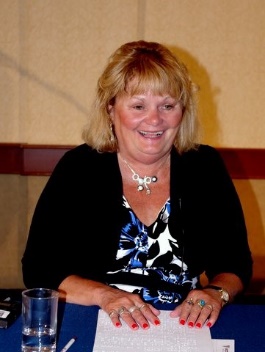 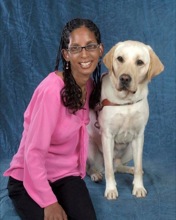 Bill Tucker
Yvonne Peters
Vivi Dabee
Questions or Comments?
Contact the Manitoba Accessibility Office

Call: 204-945-7613

Toll Free: 1-800-282-8069 (Ext. 7613)

mao@gov.mb.ca

AccessibilityMB.ca
New Resources – Online Learning Portal
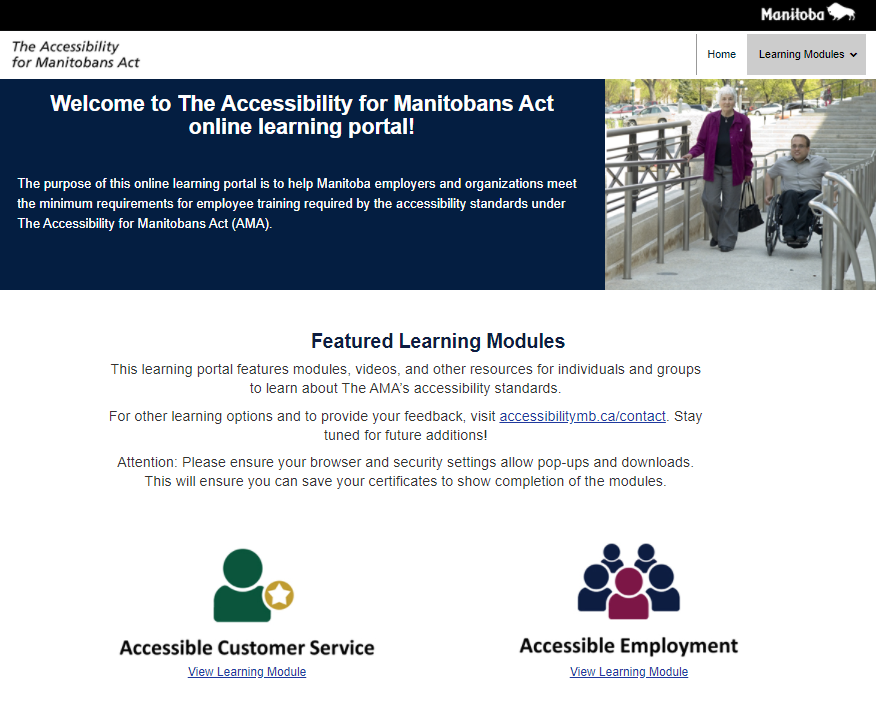 English AMALearningMB.ca

French        lamformationmb.ca
Reminder: May 1, 2022 Compliance Deadline Accessibility Standard for Employment
New Resources:
Accessibility Standard for Employment FAQs
Accessibility Standard for Employment Barriers & Solutions

These new resources are included among a variety of learning tools, such as the:
Accessibility Standard for Employment Handbook
Accessibility Standard for Employment Policy Guide
Guide to Create an Individualized Accommodation Plan Process & Policy
Accessibility in the Workplace: Good for Everyone, Law in Manitoba Video
Building Sustainable Communities ProgramApplication Deadline January 17, 2022
Helps build thriving, sustainable communities that provide a high quality of life for Manitobans
Leverages investments in community development by local governments, non-profit organizations & others

https://www.gov.mb.ca/grants/grant-name.html
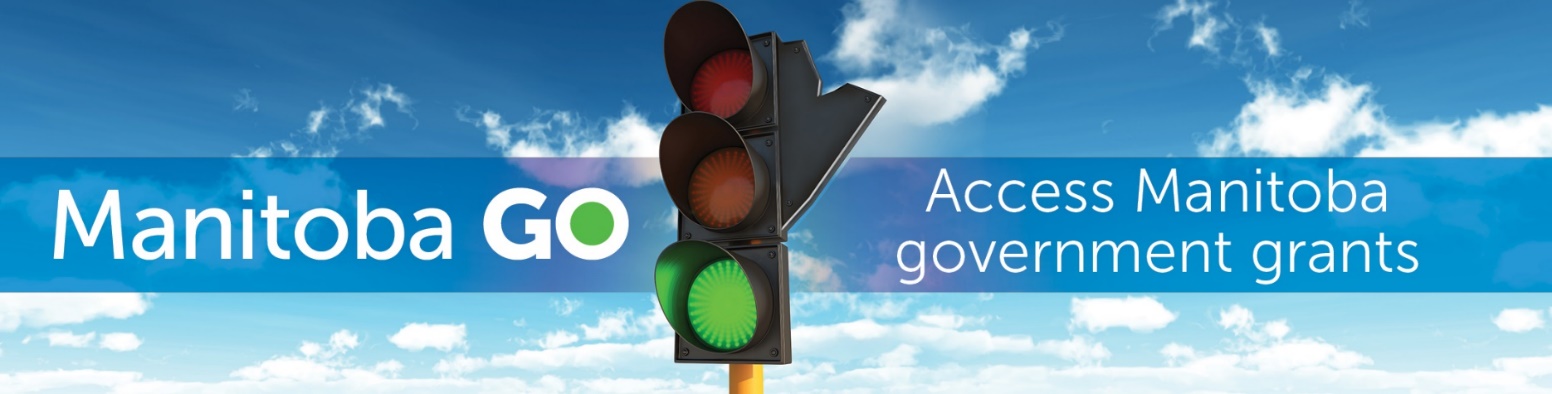 Sincere thanks to our webinar presenters, panelists, & ASL interpreters!
Karen Sharma
Lucía Madariaga 
Yvonne Peters
Vivi Dabee
Bill Tucker
ASL Interpreters
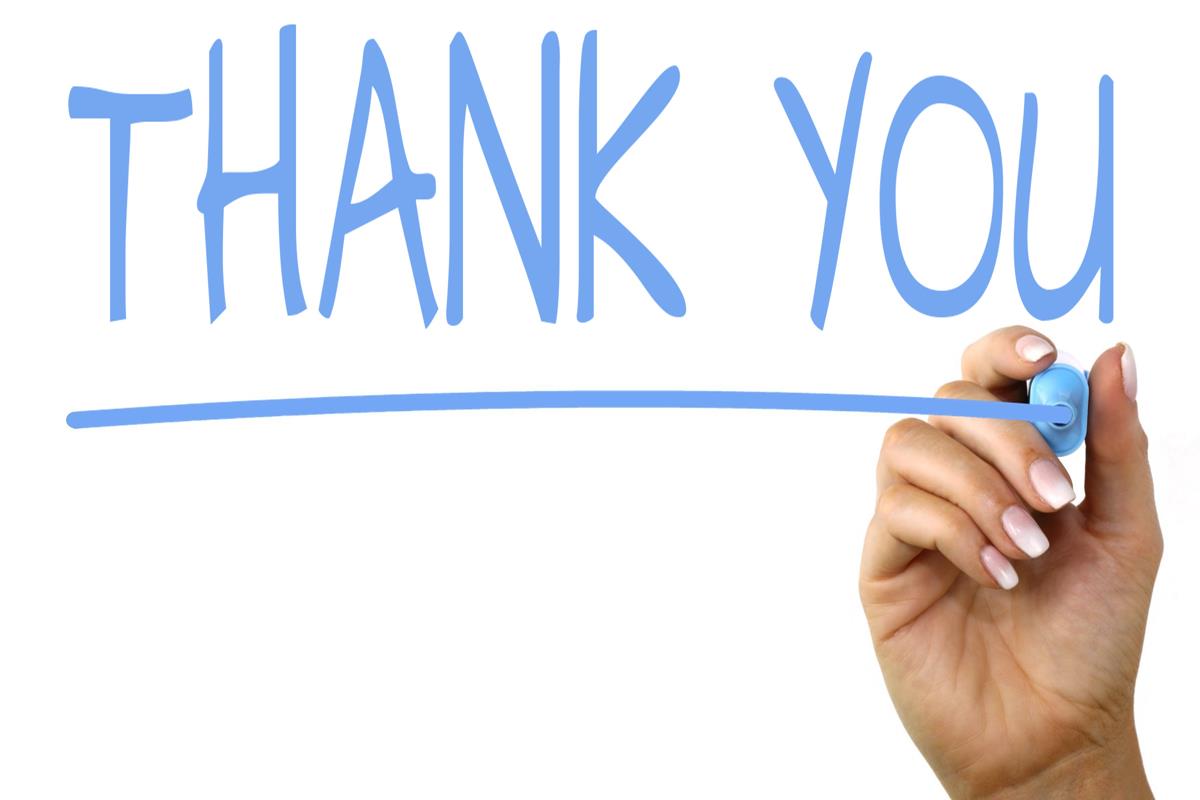 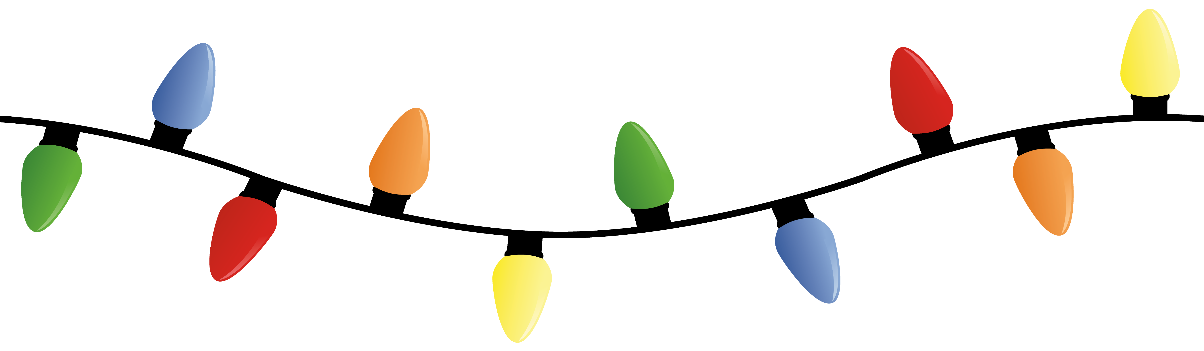 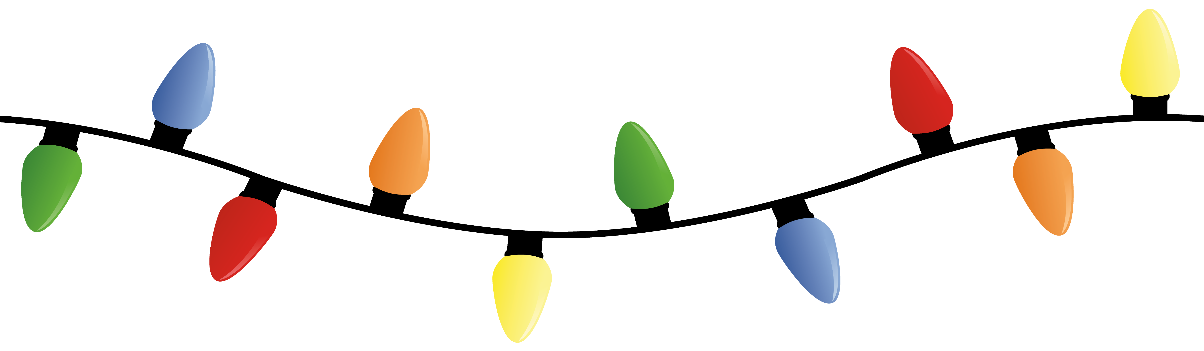 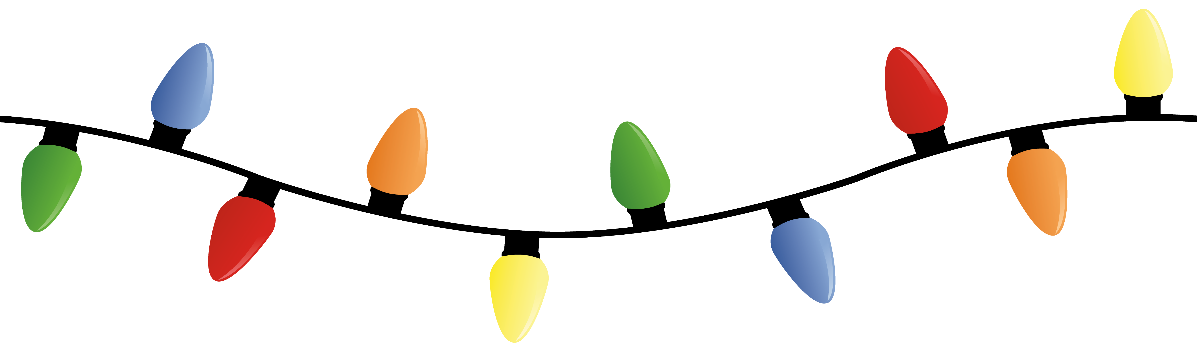 Thank you for joining us!
Wishing you safe & happy holidays!
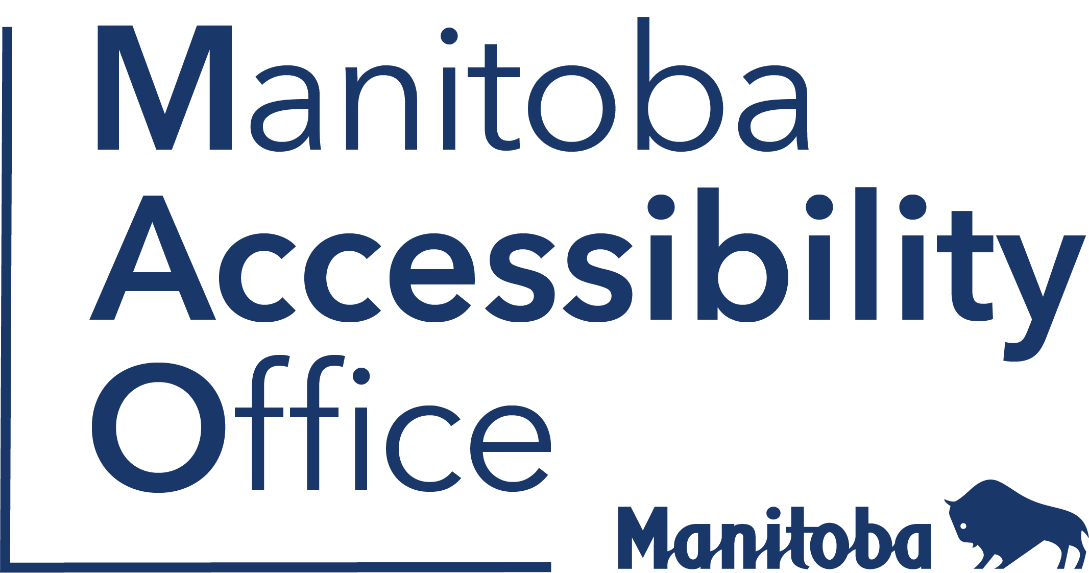 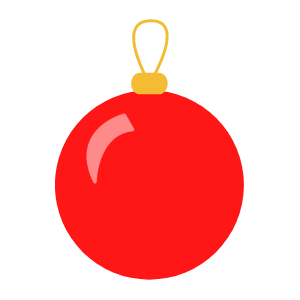 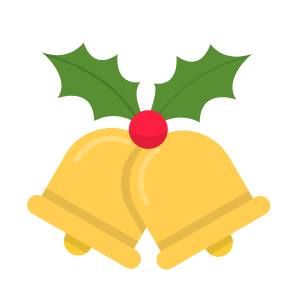